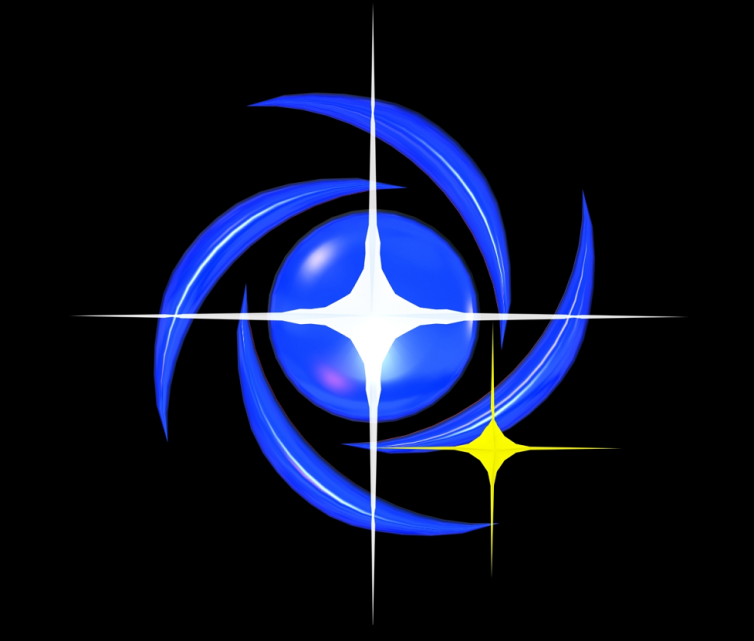 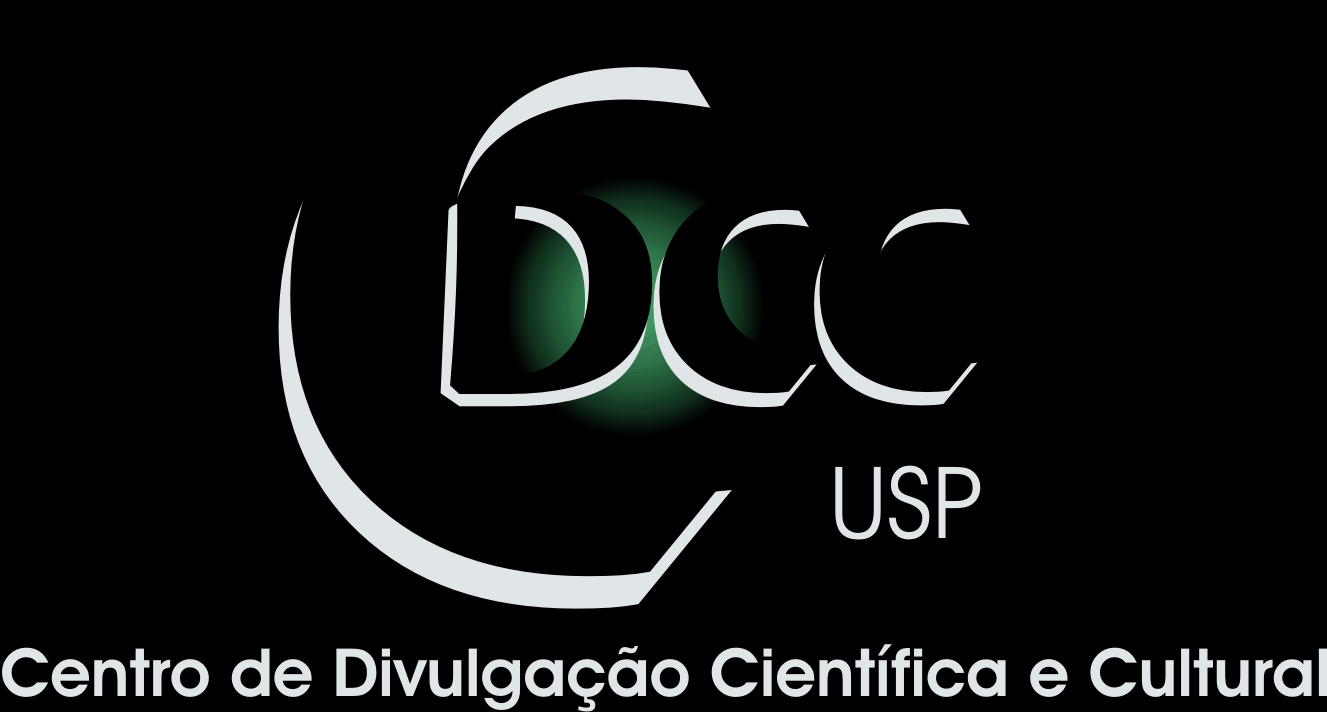 Centro de Divulgação da Astronomia
Observatório Dietrich Schiel
Atividade complementar para a disciplina SLC0654 – Astronomia
Professora Manuela Vecchi
André Luiz da Silva
Observatório  Dietrich Schiel
/CDCC/USP
Imagem de fundo: céu de São Carlos na data de fundação do observatório Dietrich Schiel (10/04/86, 20:00 TL) crédito: Stellarium
[Speaker Notes: Fonte da imagem: http://www.superbwallpapers.com/space/green-nebula-22094/]
Dias e horários
Dias (sextas-feiras): 
 26 de agosto
 02 de setembro
 16 de setembro

Horário
 das 21:15 às 22:40
Programação (proposta)
26 de agosto: 
 Reconhecimento do Céu, constelações, Stellarium (21:15-22:10)
 Observação do Céu*: planeta Saturno e constelações de Inverno (22:10-22:40)
02 de setembro:
Sistema Solar: órbitas e aspectos físicos (21:15-22:10)
 Observação do Céu*: planeta Marte, caixinha de Jóias e Ômega Centauri (22:10-22:40)
16 de setembro: 
 Marés, Lunário e Telúrio (21:15-22:10)
 Observação do Céu*: Ptolomeu, Lagoa, M57, Andrômeda (22:10-22:40)

*Observação dependente de condições atmosféricas favoráveis.
Indicações para estudos
Material de estudo para download

Teclas de atalho do Stellarium